Boo Hockey satsar på J182019/20
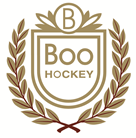 Pierre Bergström Ordförande BooHockey
Fredrik Sandström, Styrelsen, Lagledare J18
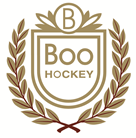 Boo Hockey gör storsatsning på J18
Vi har idag en bred bas av spelare som redan spelat i J18 Seriespel 2018/19
Vi har ett antal platser som vi efter ett noggrant urval kommer erbjuda aktuella spelare. Urval genomförs av tränare och ledare i Boo Hockey och bedöming görs utifrån ett antal olika kriterier.
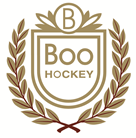 Boo Hockeys ambition
Sportsligt
Vår målsättning kommande säsong är att under hösten kvalificera oss till J18 All-ettan som spelas under vårsäsongen. 2020 är målsättningen att vara ett topplag i J18 All-ettan och nå kval till Elit
Vi skall erbjuda den bästa tänkbara utvecklingsplattform för spelare som har höga ambitioner med sin hockeykarriär
Vi erbjuder tränare av högsta klass med lång erfarenhet och som vet vad som krävs för att bli en bra hockeyspelare

Till säsongen 2020/2021 kommer vi också starta upp J20

Vårt motto:
Hur får vi talangerna ”att blomma ut”?
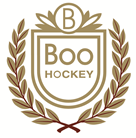 Vår organisation i J18
Tränare
Huvudtränare: Ola Andersson 
(full stege samt dommaransvarig Stockholm)
Assisterande tränare
Björn Ferber Huvudtränare
(Sportsligt ansv BooHC/Full stege i UTB)
Anton Josefsson (fullstege+JS1)
Rasmus Sundgren (GK/BU1/TrL/JS1)
Fystränare
Rekryteras under våren
Ordförande
Pierre Bergström
Styrelsen

Lagledning
Fredrik Sandström
Nina Saving
Materialare
Roger Lillbåsk
Lars Snäckerström
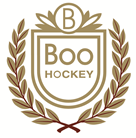 Boo Hockey erbjuder
Fysträning och uppbyggnad under våren av fystränare
Gym
Ispass fram till Maj med spelidé, teknik, etc
Teori
Uppstartsläger, träningsmatcher

Tränare av högsta klass som har rätt kvalifikationer från förbundets utbildningar
Individuell coaching med individuella målsättningar
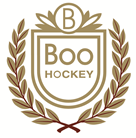 Boo Hockey J18 kräver
Goda hockeykunskaper
God skridskoteknik
Kamratskap, Ambition och Inställning
Träningsflit
Fokus på träningen innan, under och efter träningspassen
Exemplariskt uppförande mot spelare, ledare, motståndare och domare
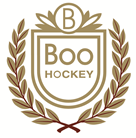 Våra Lag och träningsgrupper
J18 A (2002/2003/2004)
Högst 25 spelare (22)
Spelare tas ut av Tränare/ledare
Matchning mht motstånd
Samträning Forward Back träningar med J18Utv
Möjlighet till samträning med Nacka J18
Höga fysiska krav
Hockeykunskap
Kamratskap – Inställning - Fokus
J18 Utveckling (2003/2004/2002)
20 Spelare samt 5 U16
Samtränar vid behov med U16
Samträning Forward/Back med J18A
Målsättning att utvecklas till att spela där man har ambition
Fysiska krav
Hockeykunskap
Ambition – Träningsfokus
Kamratskap – Inställning - Fokus
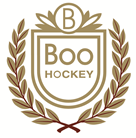 Eftersäsongsträningen fram till sommaren
Träning fram till midsommar kommer vara fem gånger/vecka och består bl a av
Ispass
Konditiontionsträning
Styrke uppbyggnad
Gym (stryrke träning), cirkelträning, hinderbana
Nacka Dojo el motsvarande
BootCamp
Rörlighetsövningar som är skadeförebyggande

Styrketest, konditionstest och rörlighetstester kommer genomföras
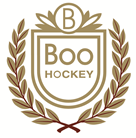 Sommarträning (vecka 26-31)
Individuella träningsprogram
Minst fyra aktiviteter/träningstillfällen varje vecka
Aktiv sommar med simning, löpning, fotboll etc
Personlig logg av aktiviteter
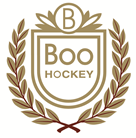 Försäsongsträning
Uppstartscamp v32 (skolor startar 33)
Eventuellt försäsongscup
Träningsmatcher med svårt motstånd

Varje vecka
Minst fyra ispass
Löpning
Bootcamp
Styrkepass
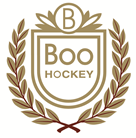 Vår planering
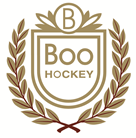 Är du intresserad?
Skicka ett mail till: 

Ring: